Student Bulletin14th June 2021
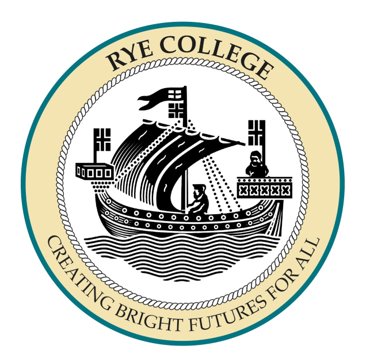 Life-Transforming-Learning
COVID Reminders: Now back in different teaching rooms across the site it is even more important to observe the following:
Lateral Flow Testing
Theme of the week
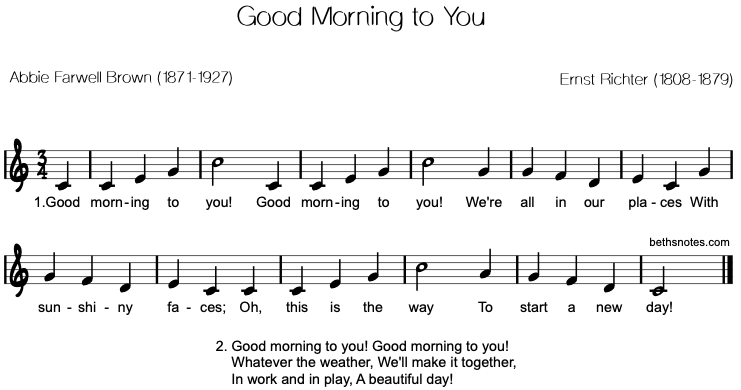 Make Music Day (21st June)
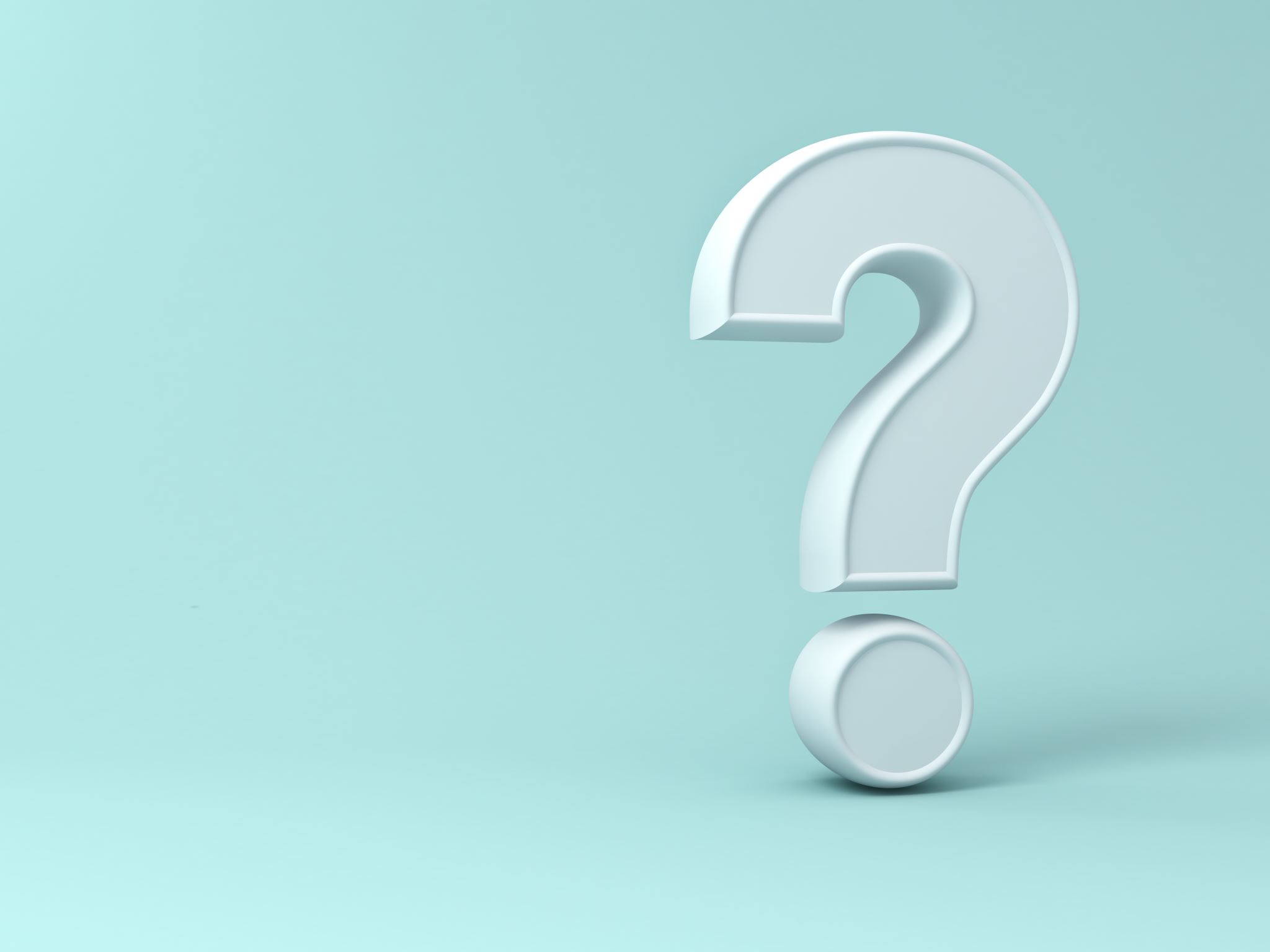 Trick Logic Quiz: Answers
Lunch and dinner
A towel
Your age
She was on the bottom rung
An envelope
She sleeps in the evening
They are all couples
Add a ‘G’ to it
Nothing
Friday was the name of the horse
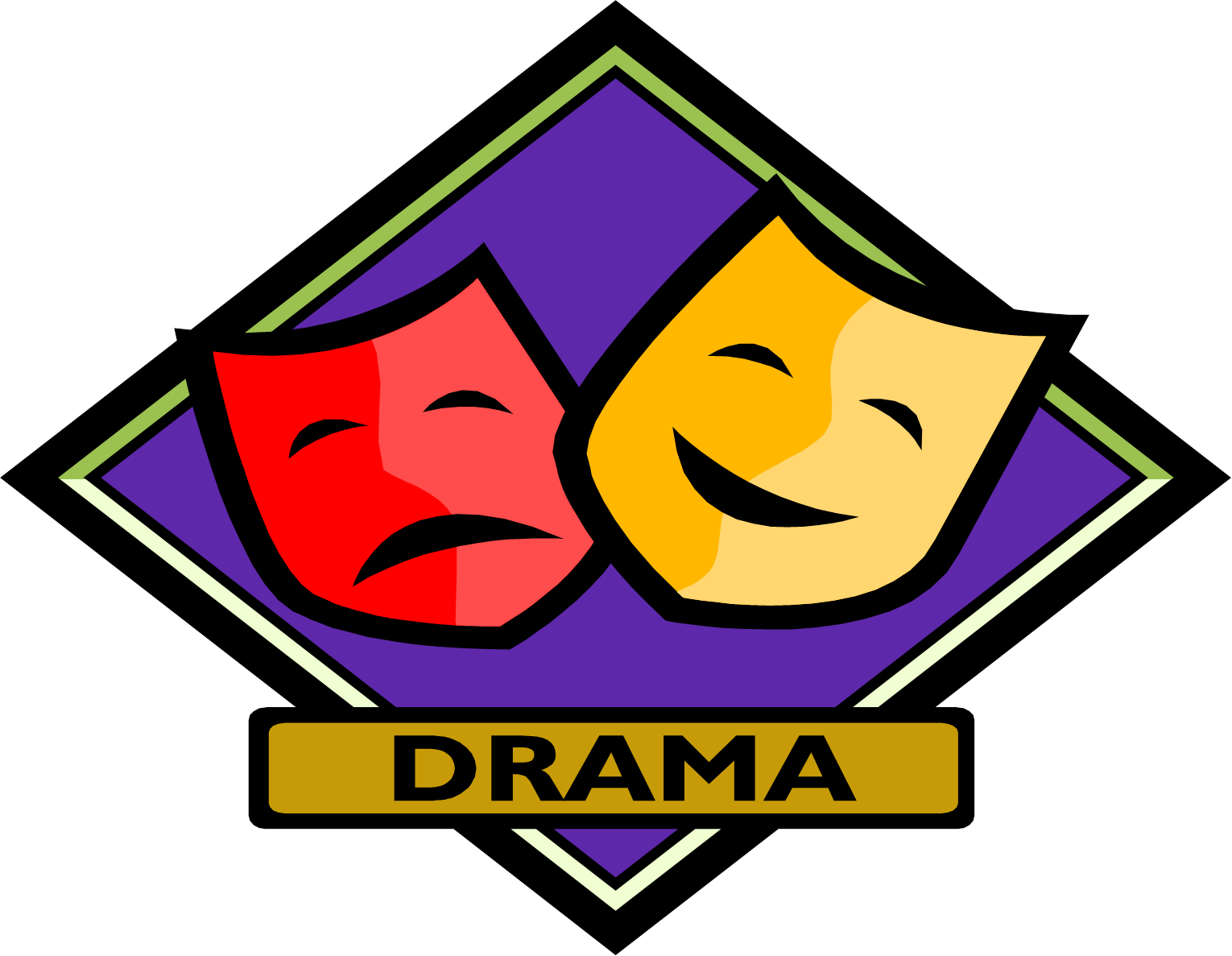 Drama Club
All Year 7 + 8 Welcome
Tuesday 3:20 – 4:20 in the studio
This Photo by Unknown author is licensed under CC BY-SA-NC.
Assembly Days
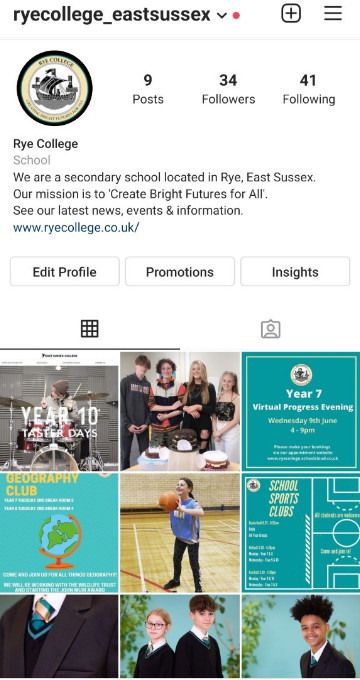 New! Rye College Instagram Account
We are happy to announce that in addition to Facebook and Twitter we have added Instagram to our social media portfolio. 

Working in conjunction with the Student Leadership team we identified this channel as a good opportunity to keep older students and families up to date on important school dates, news, events, good news stories and achievements.

Please note the minimum age restriction for an Instagram account is 13.
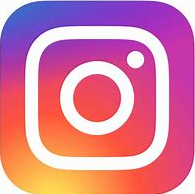 Find us - 
ryecollege_eastsussex
EDI
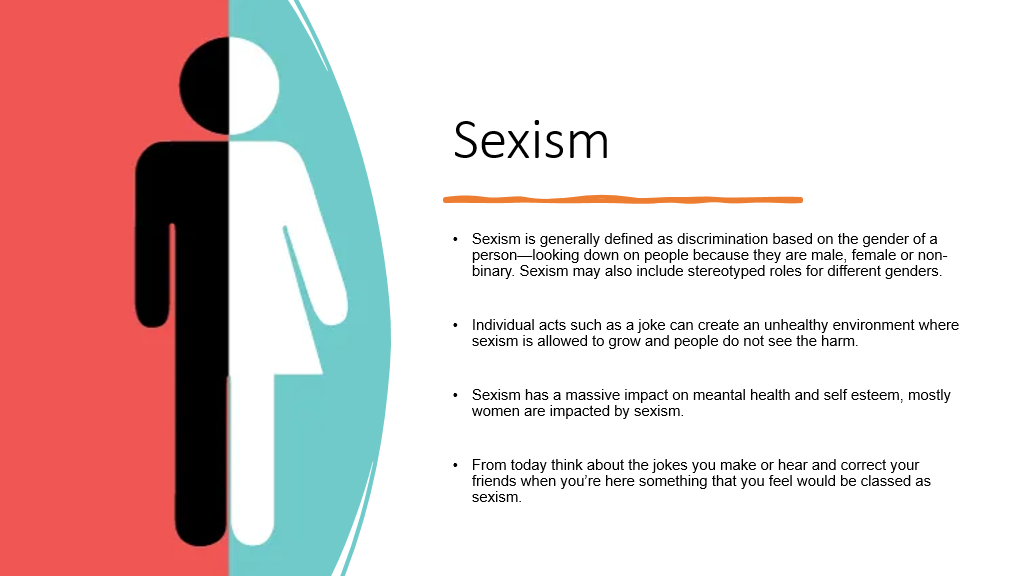 Year 9 Choices at 14
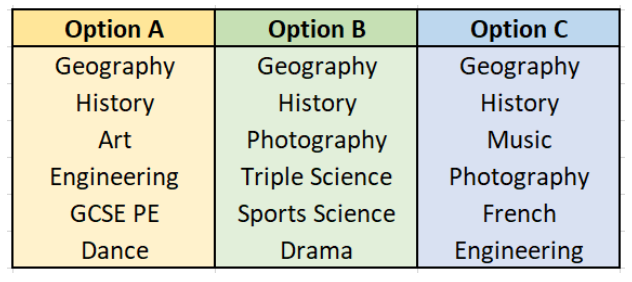 Online preference form deadline – Sunday 20th June
Year 10 Mock exams
Check your outlook email for letter
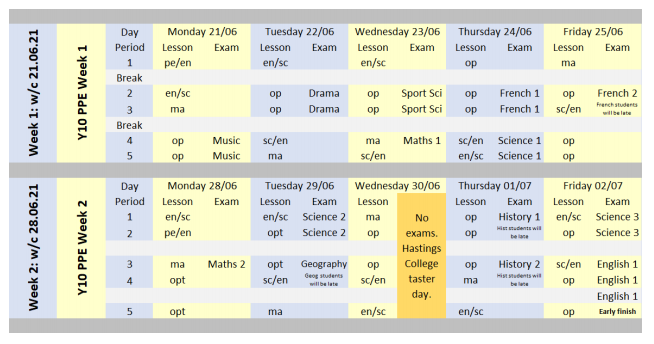 Action Your Potential
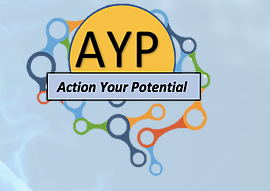 Meetings continue Tuesday
Students are now working with Andrew Wright on developing their study habits
Your form Tutor has information on meeting times.
Reminders
No hoodies are to be worn at ANYTIME. They must be kept in your bags
Equipment on your desks at the start of Tutor Time ready to be checked
Mobile phones should be off / on silent and in bags – On site out of sight
Line up sensibly and quietly outside your teaching room to be met by your teacher
Sit in your correct seat from seating plan
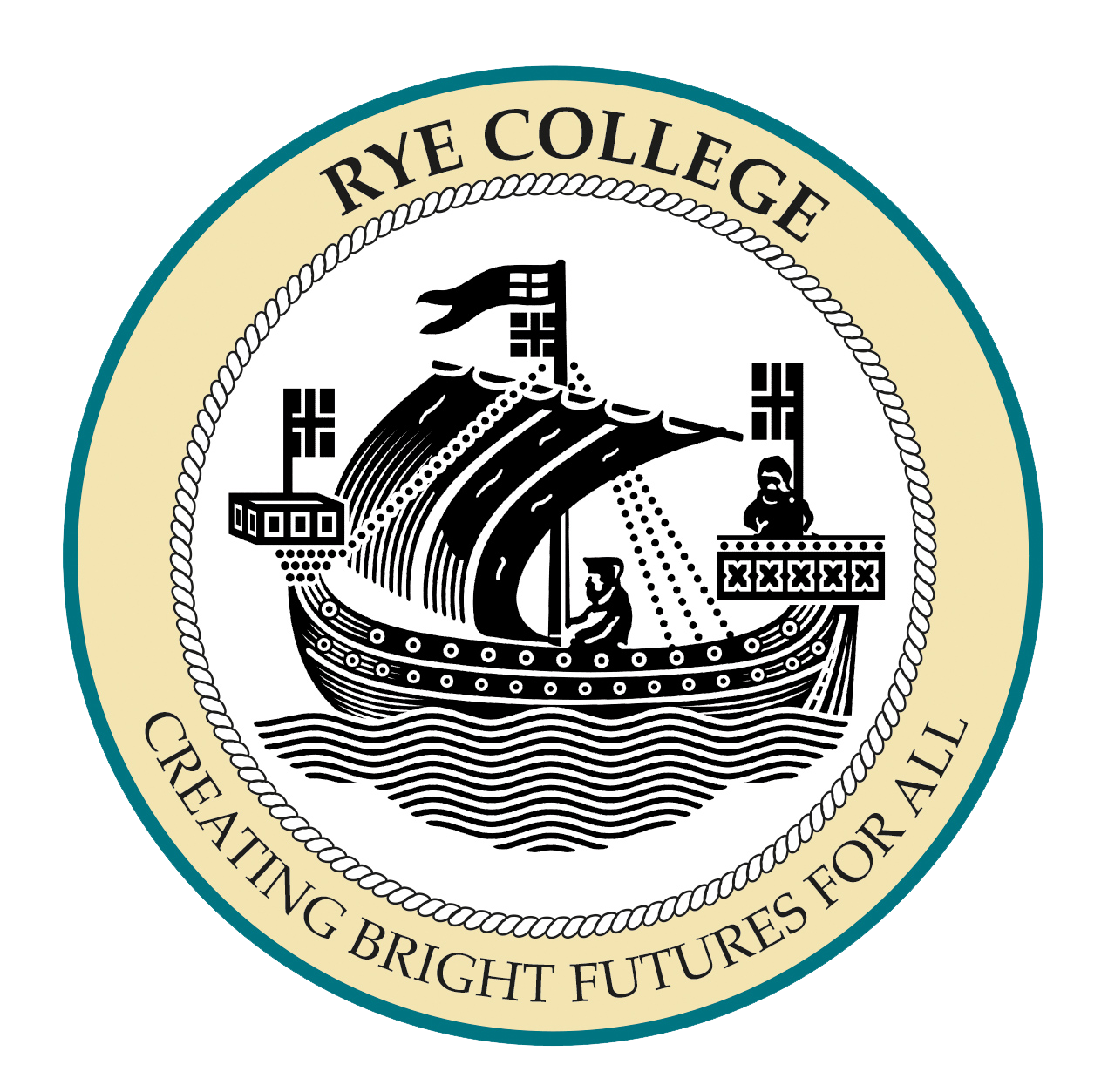 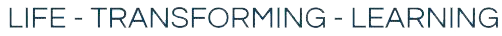